Refinamento do projeto anterior e nova arquitetura SOA
Aluno: Rafael Santana, Felipe Amado, Jesus Jackson, Cleydyr Bezerra
Tópicos
Refinamento do projeto anterior: correções e projeto de um caso de uso
Nova arquitetura SOA/MDE
Especificação do Modelo de Negócio:
Modelo de Informação do Negócio
Modelo Navegacional
Protótipo de Interface Gráfica (pelo menos as principais telas do sistema)
Análise de Serviços:
Arquitetura dos Serviços
Modelo de Interação dos Serviços (pelo menos 4 serviços)
Modelo de Informação Refinado
Diagrama de Componentes dos Serviços (nível de análise)
Projetar Serviços:
Diagrama de Componentes do Sistema (com padrões arquiteturais)
Projeto detalhado de, pelo menos, 3 telas (Fron-end) e 3 componentes Back-end (seguindo a atividade de Projetar Subsistema do RUP); O projeto deve explorar o máximo possível o uso de padrões de projeto e arquiteturais
Refinamento do projeto
Fachada não deveria ser introduzida aqui, nem persistência. 
No caso de uso Observar Imagem, a interface Estudo de Caso está inapropriada, deveria ser uma classe abstrata. 
No diagrama de classes de Busca Material Pedagógico, tem que remover a classe entre o controlador e a interface do google. 
No login, a interface usuário deve ser uma classe abstrata. 
Na arquitetura, corrigir todos os pontos destacados acima. Incluir o MVC e abstract factory na arquitetura. 
Incluir abstract factory na implementação
Cadastrar Usuário
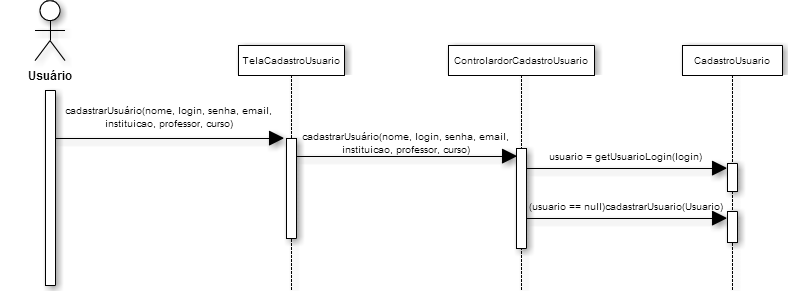 Cadastrar Usuário
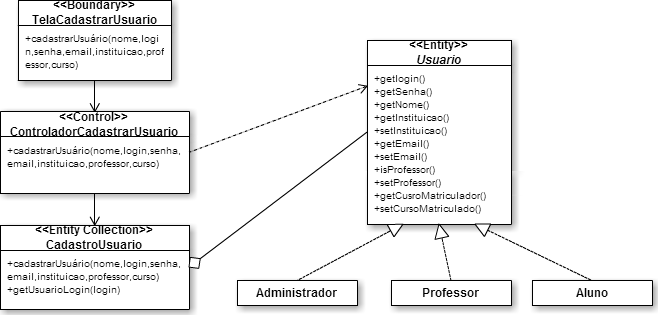 Observação por Imagem
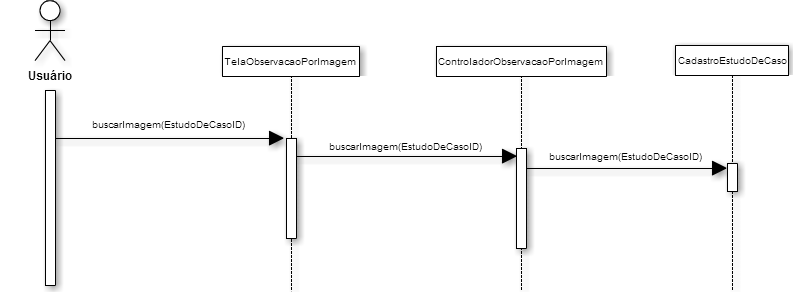 Observação por Imagem
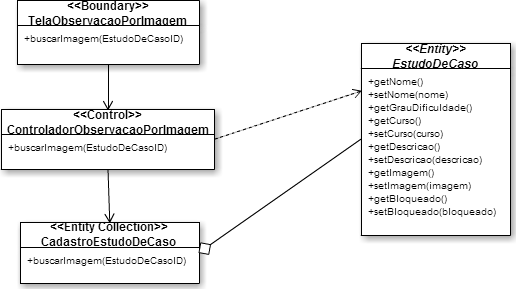 Criar Estudo de Caso
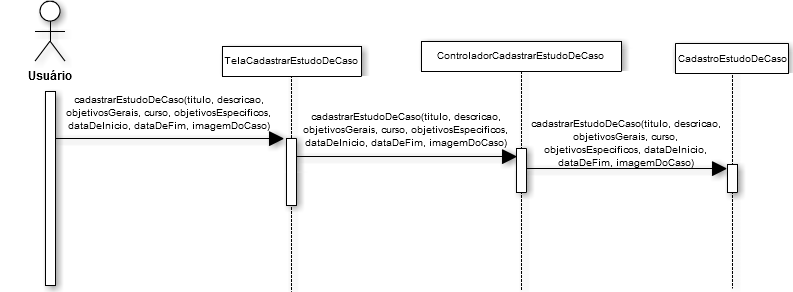 Criar Estudo de Caso
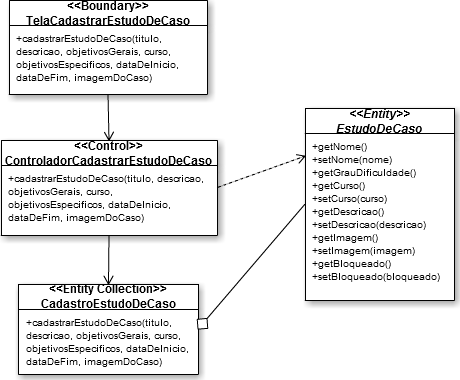 Buscar Material Pedagógico
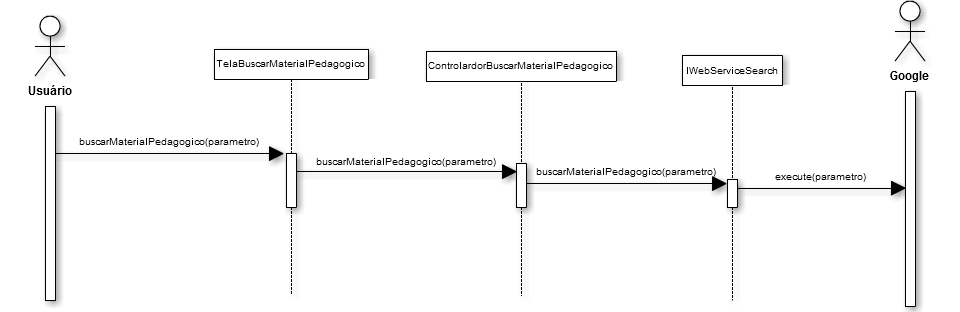 Buscar Material Pedagógico
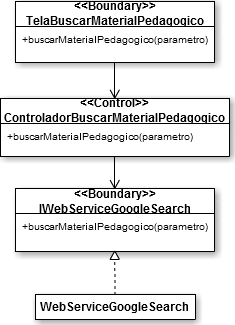 Fazer Login
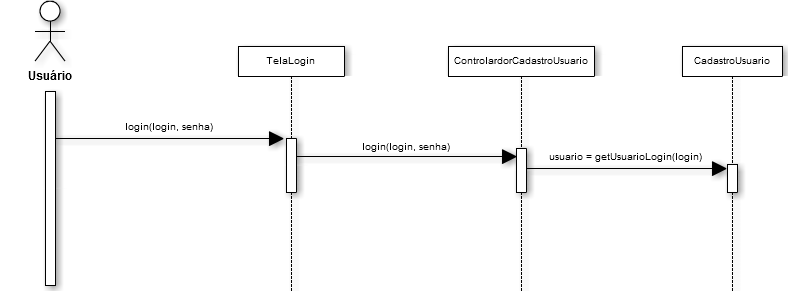 Fazer Login
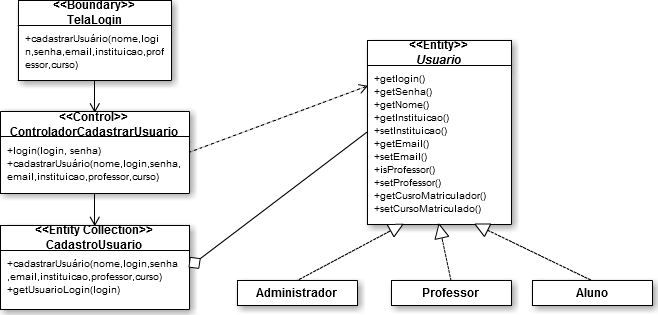 Todas as Classes
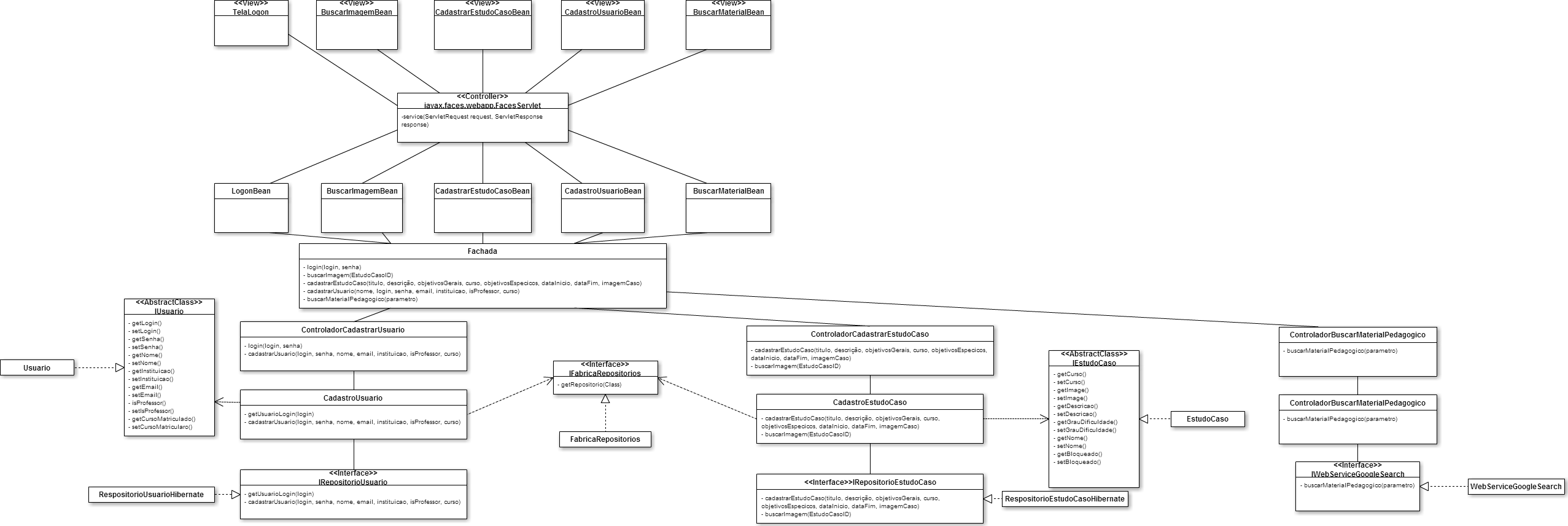 Pacotes:
fachada
controlador
curso
estudoCaso
Usuario
managedBeans
Organização de Pacotes
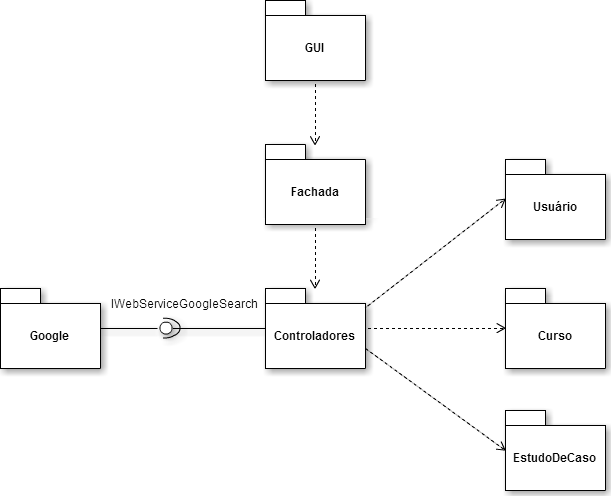 Segundo projeto
Especificação do Modelo de Negócio
Diagrama de Serviços
Modelo de Informação do Negócio
Modelo Navegacional
Protótipo de Interface Gráfica
Diagrama de Serviços
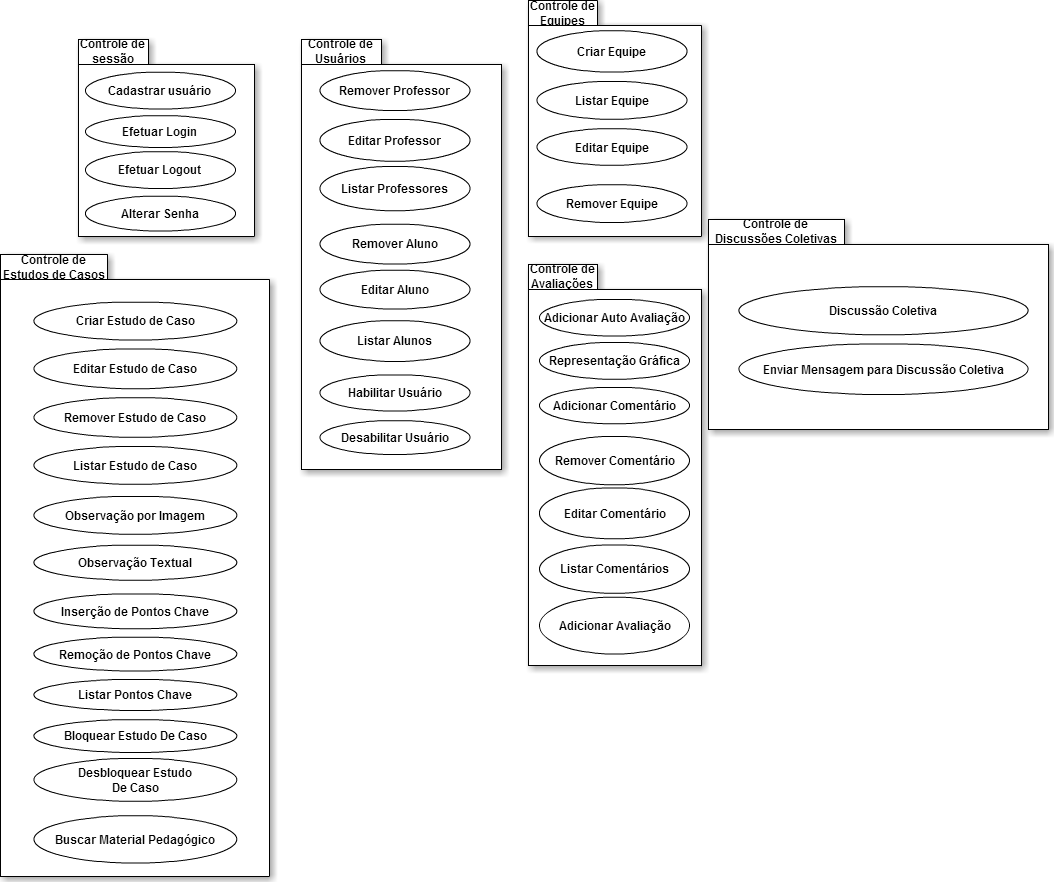 Diagrama de Serviços
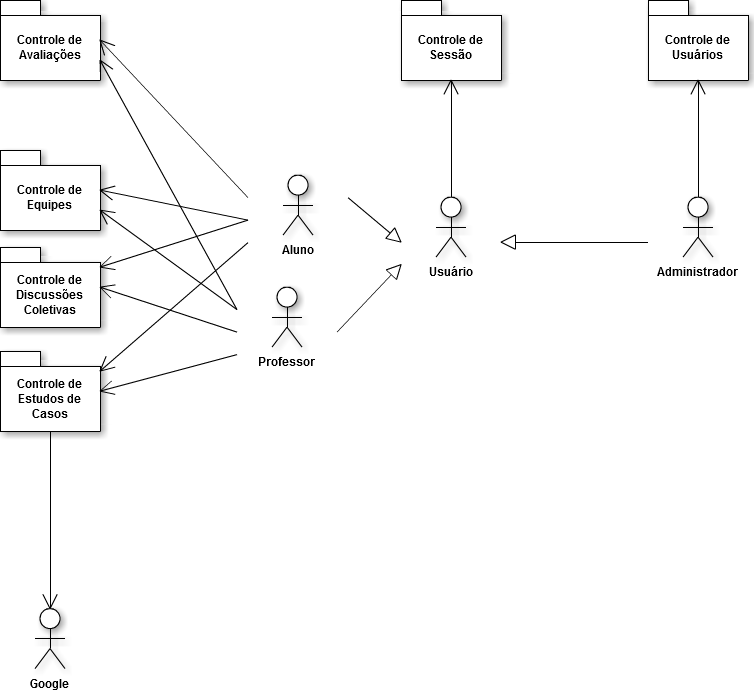 Modelo de Informação do Negócio
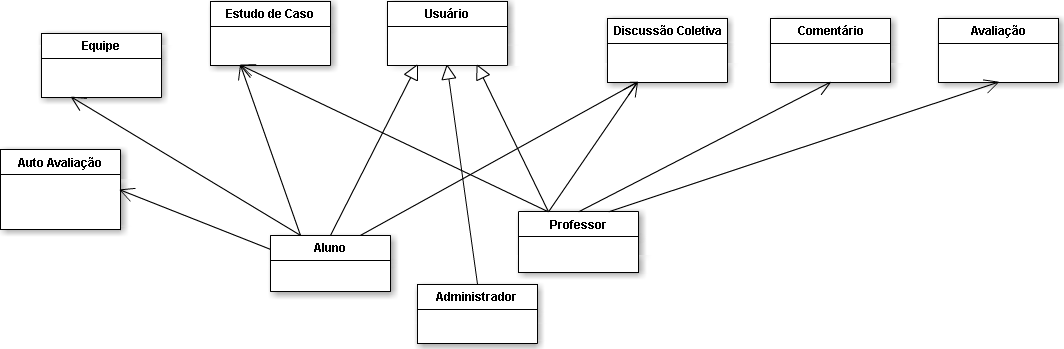 Modelo de Serviços de Entidade
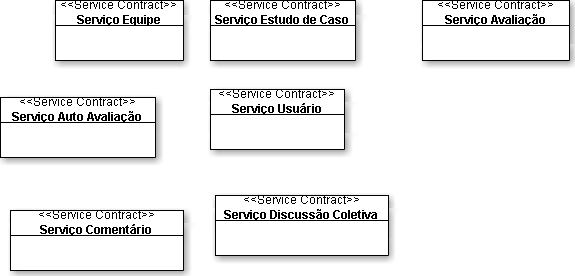 Modelo Navegacional
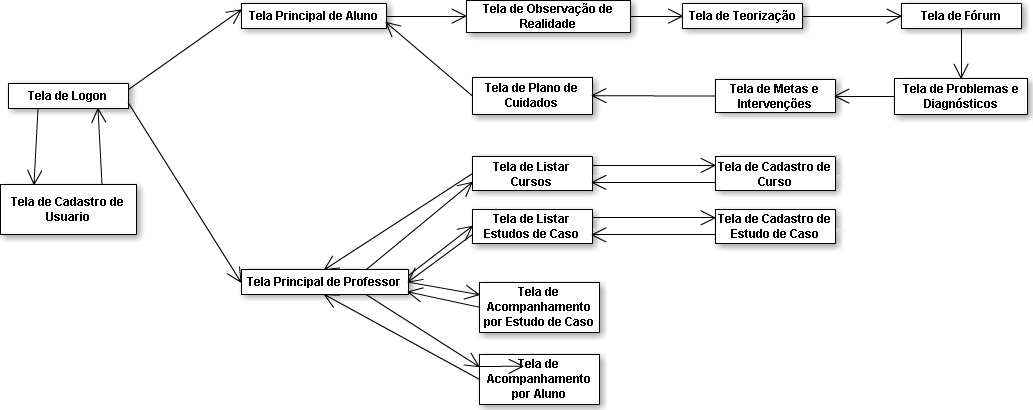 Protótipo de Interface Gráfica
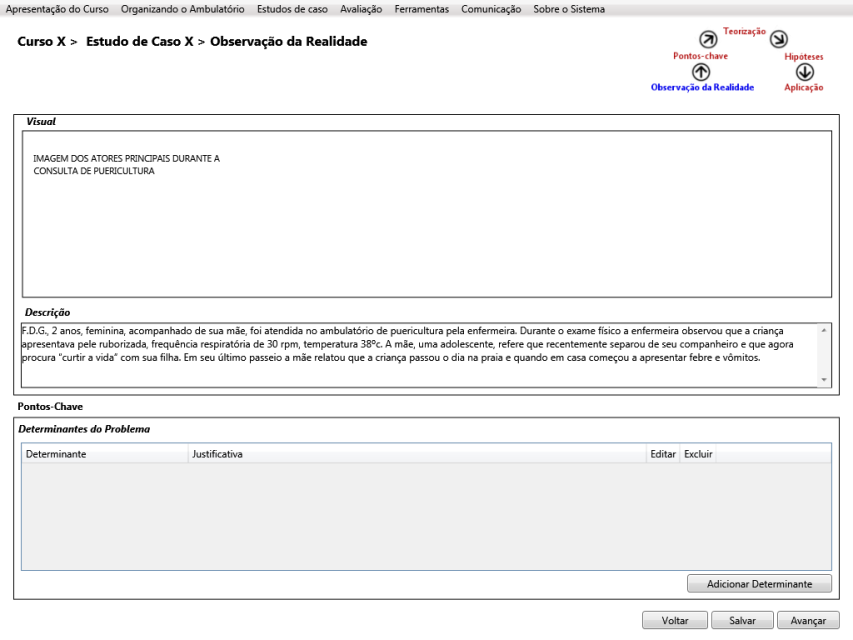 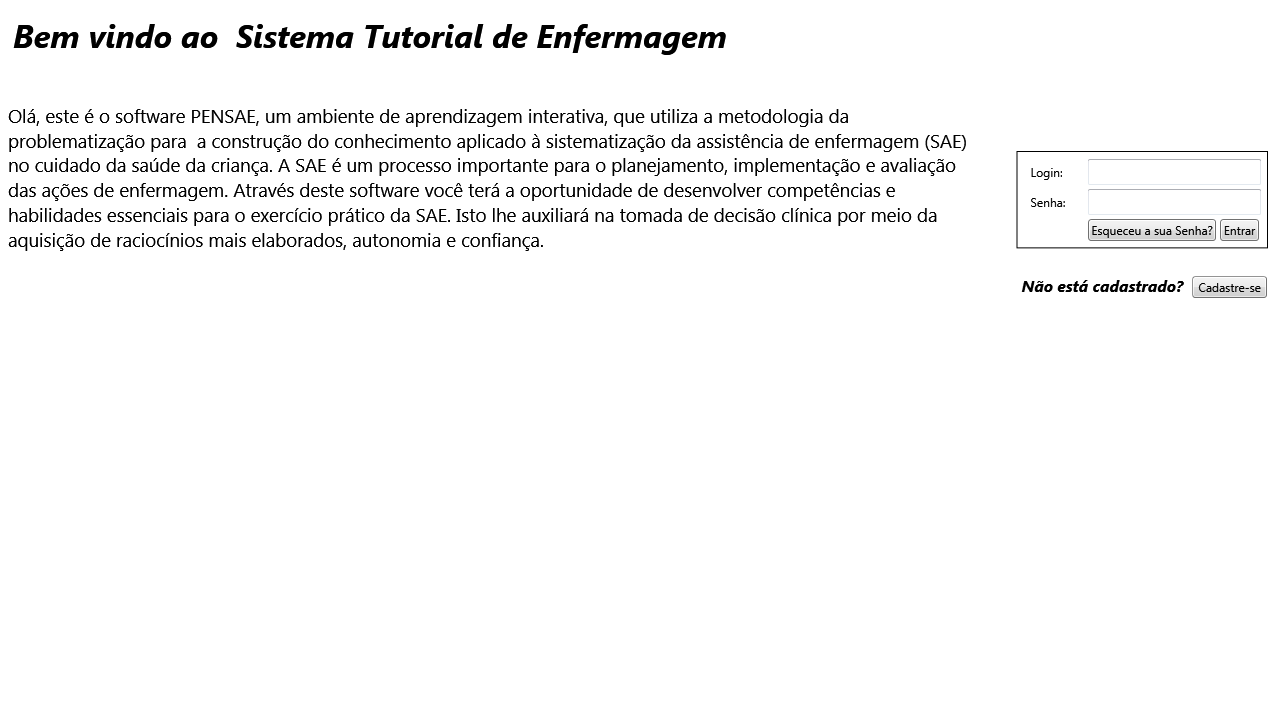 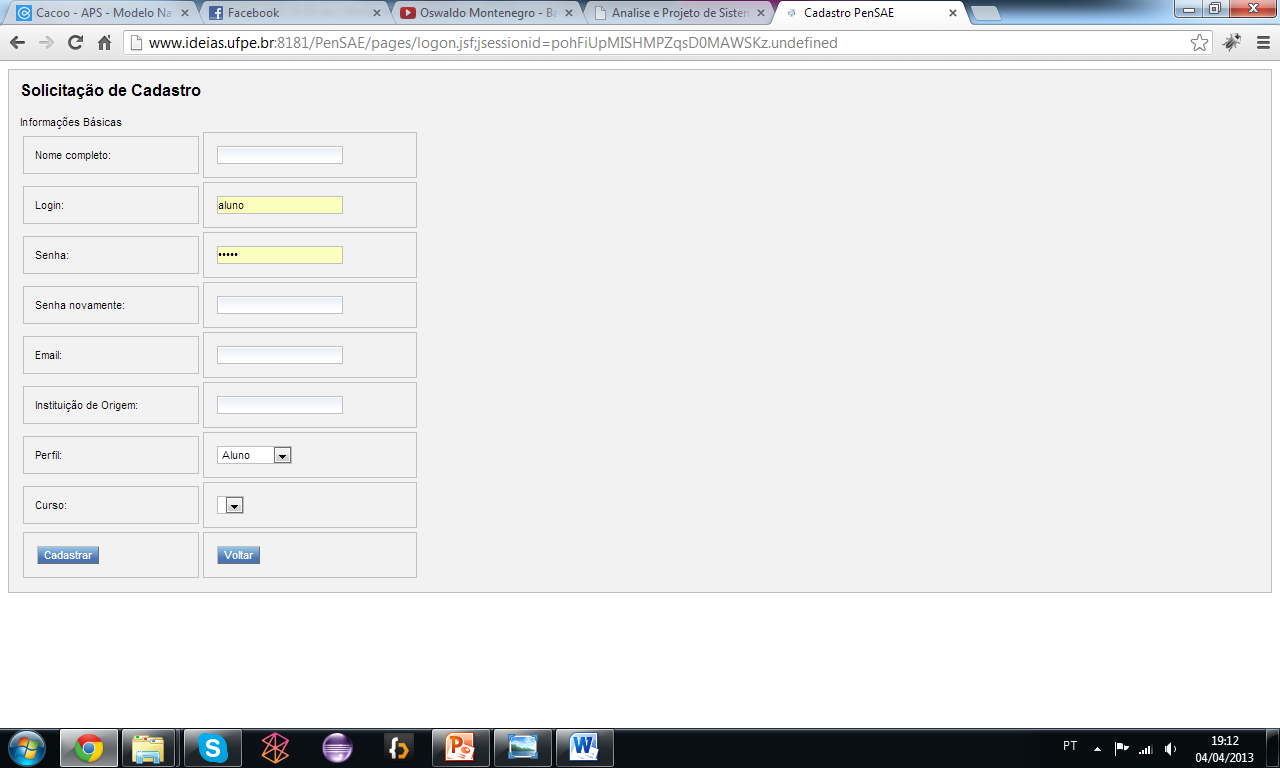 Protótipo de Interface Gráfica
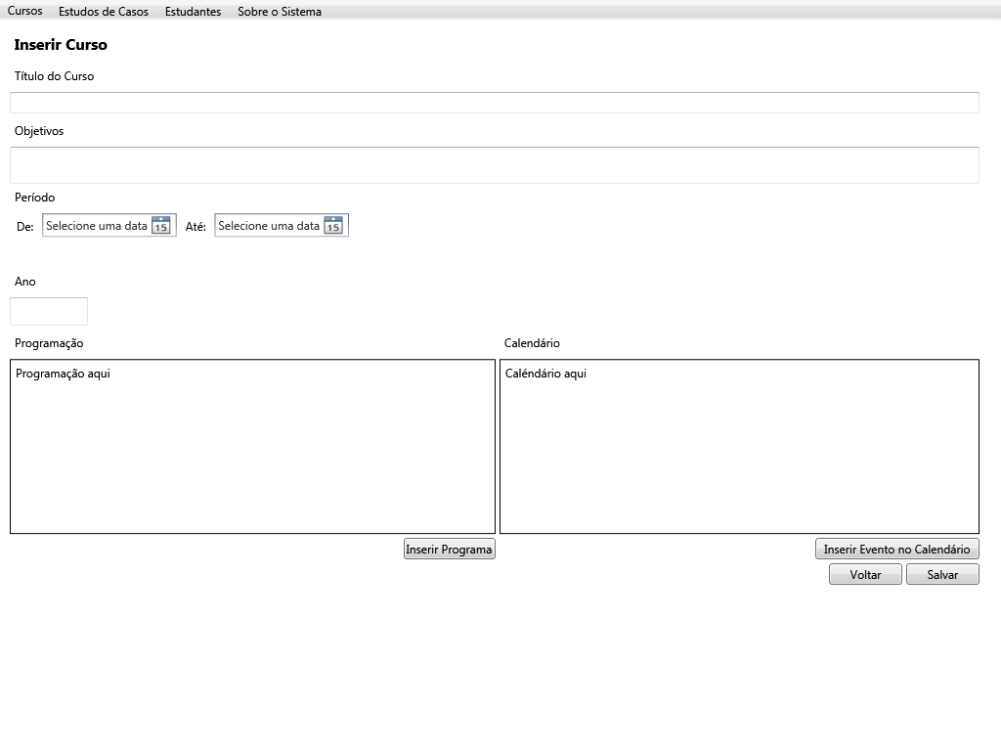 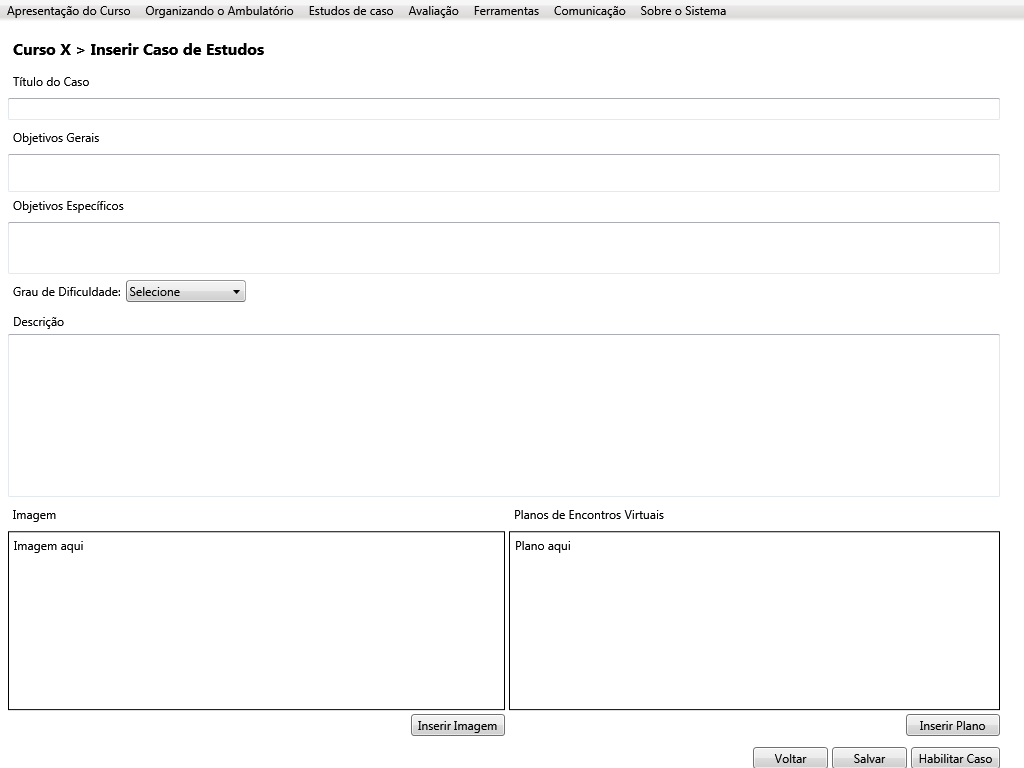 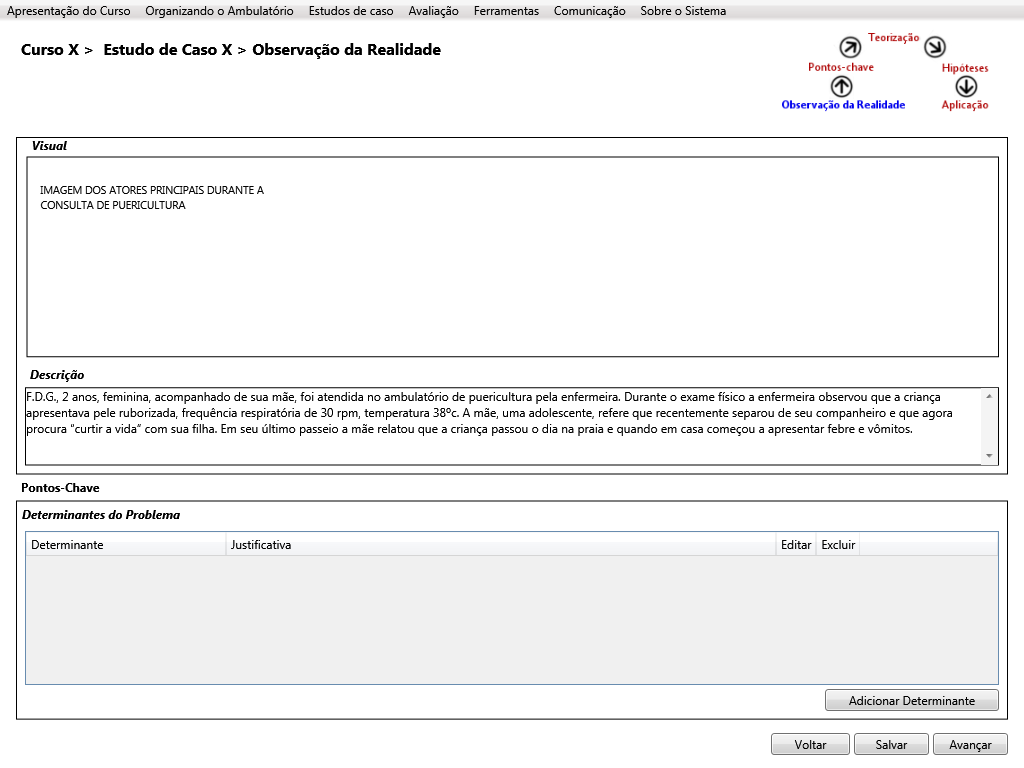 Análise de Serviços
Arquitetura dos Serviços
Modelo de Interação dos Serviços
Modelo de Informação Refinado
Diagrama de Componentes dos Serviço
Arquitetura dos Serviços
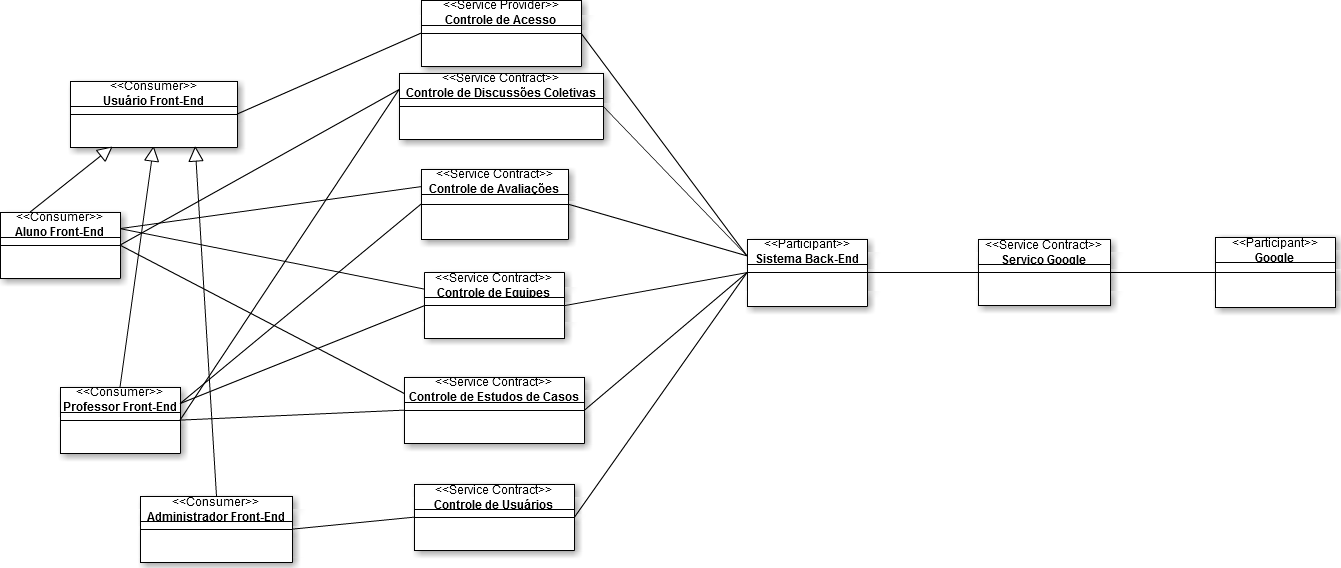 Modelo de Interação dos Serviços
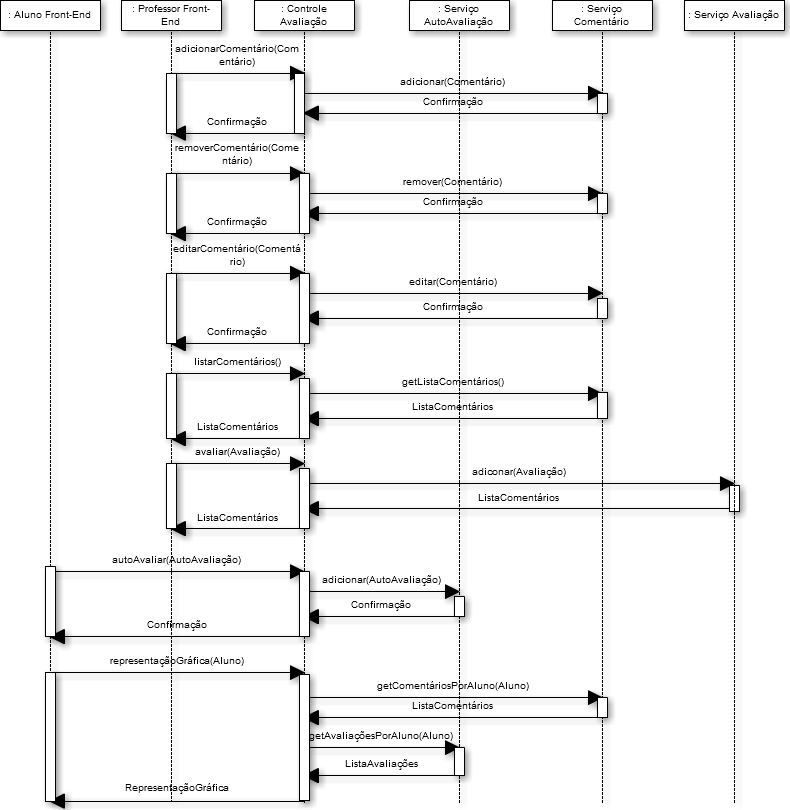 Modelo de Interação dos Serviços
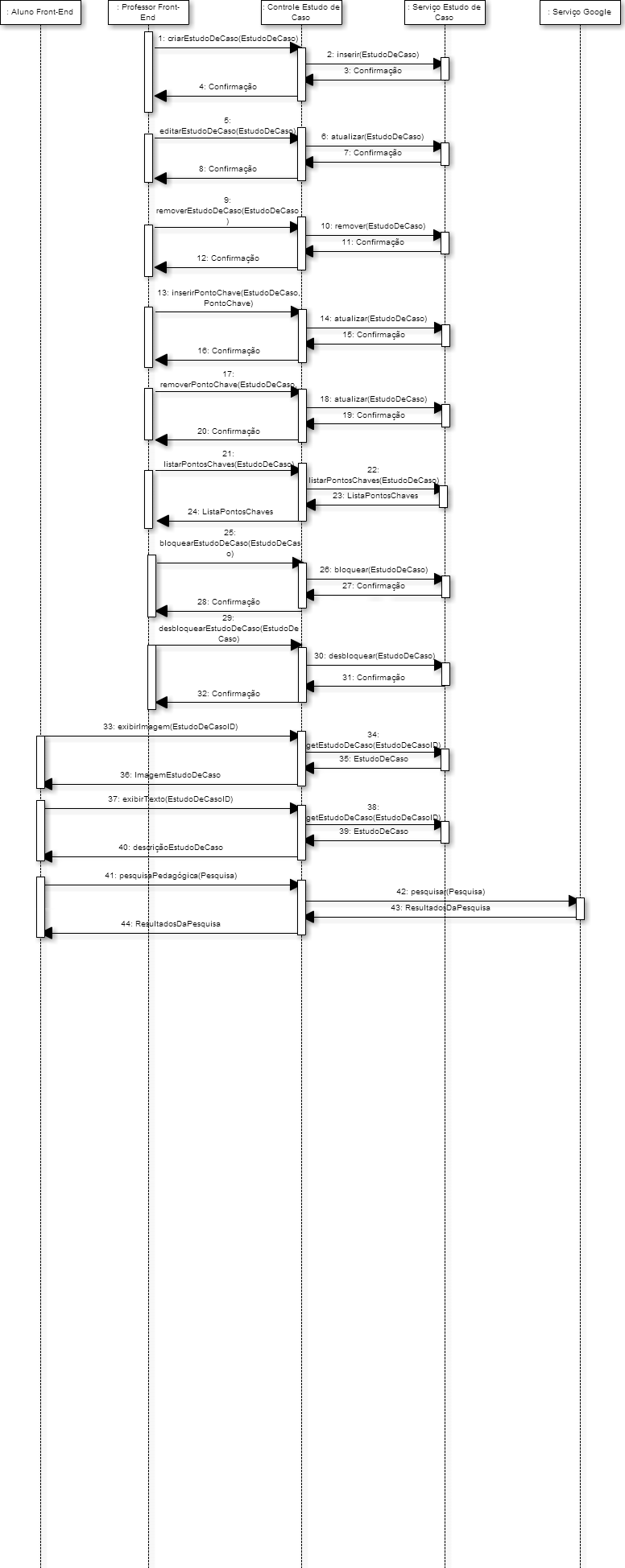 Modelo de Interação dos Serviços
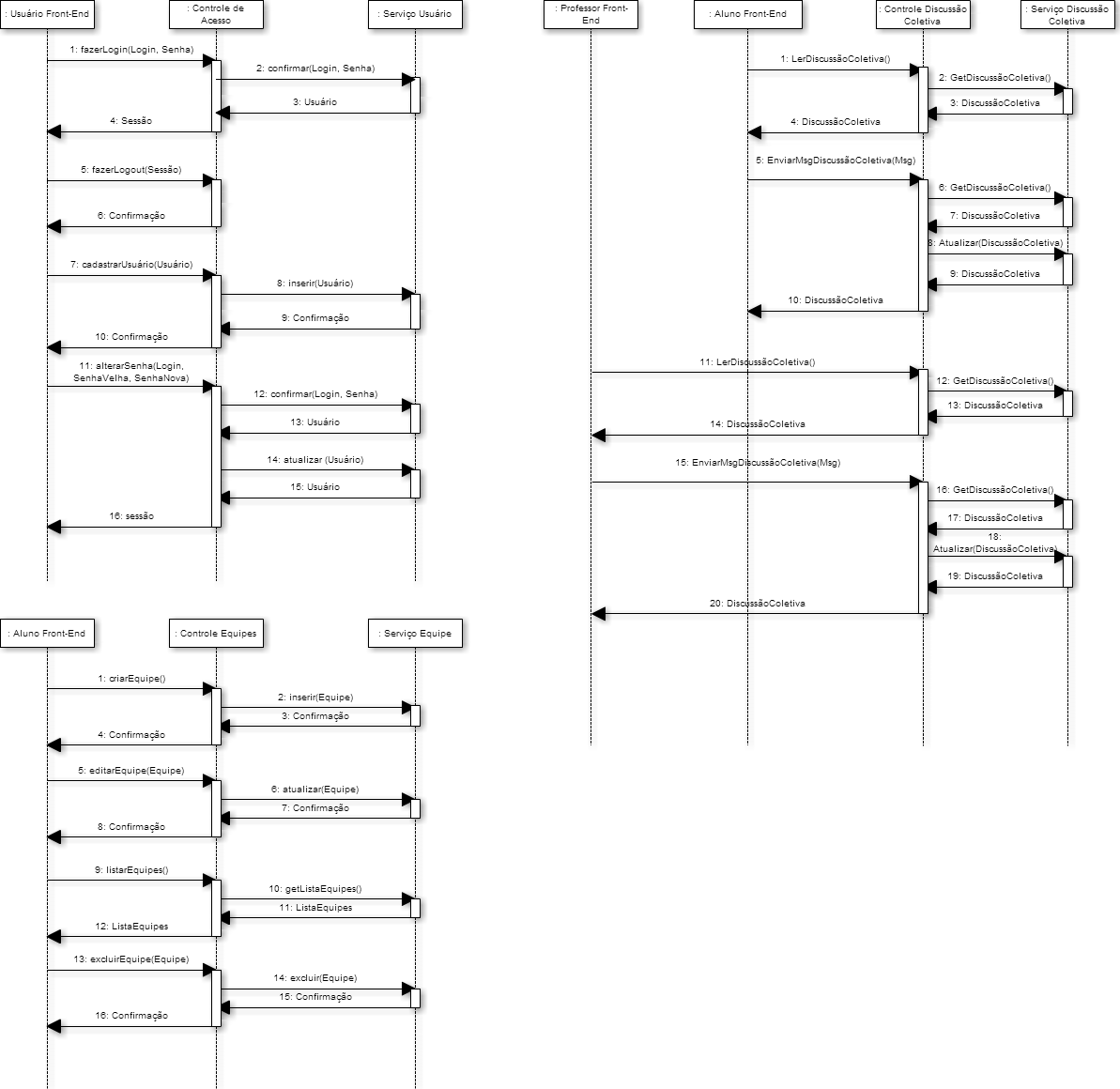 Modelo de Interação dos Serviços
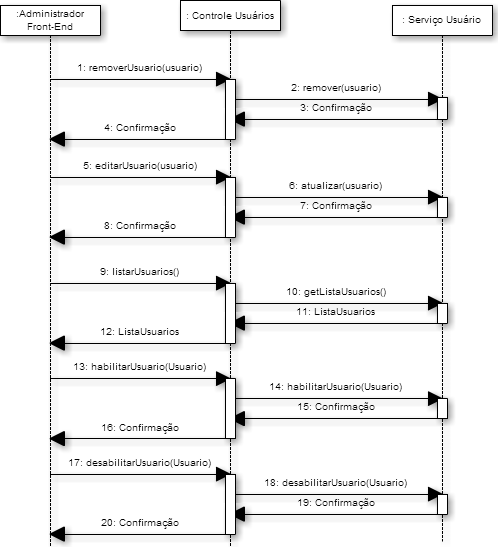 Modelo de Informação Refinado
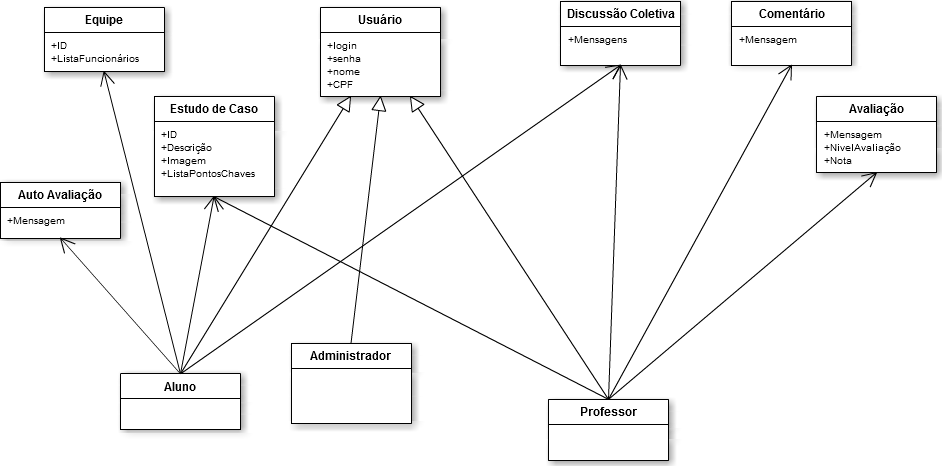 Diagrama de Componentes dos Serviço
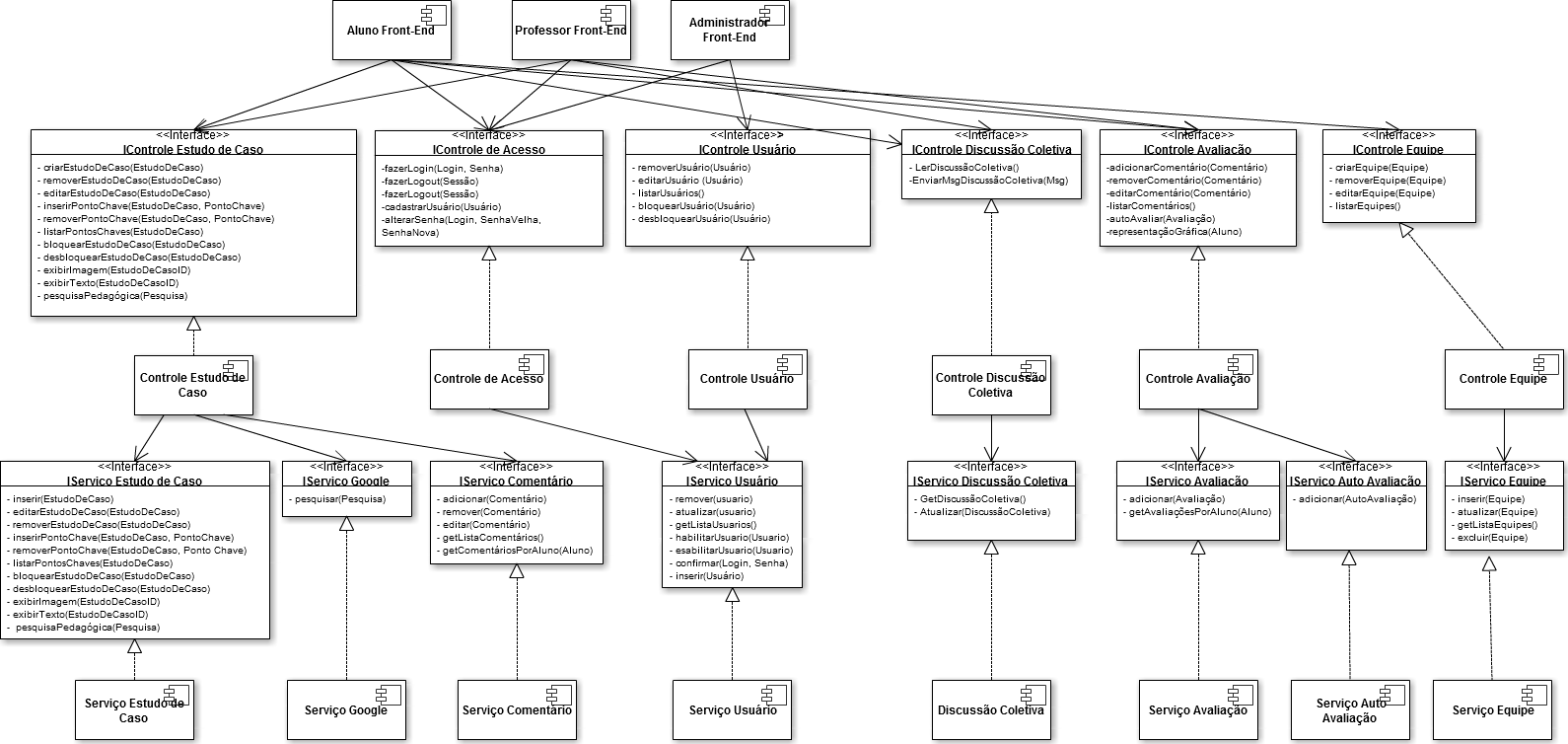 Projetar Serviços:
Diagrama de Componentes do Sistema (com padrões arquiteturais)
Projeto detalhado de 3 Front-end e 3 componentes Back-end
Diagrama de Componentes do Sistema (com padrões arquiteturais)
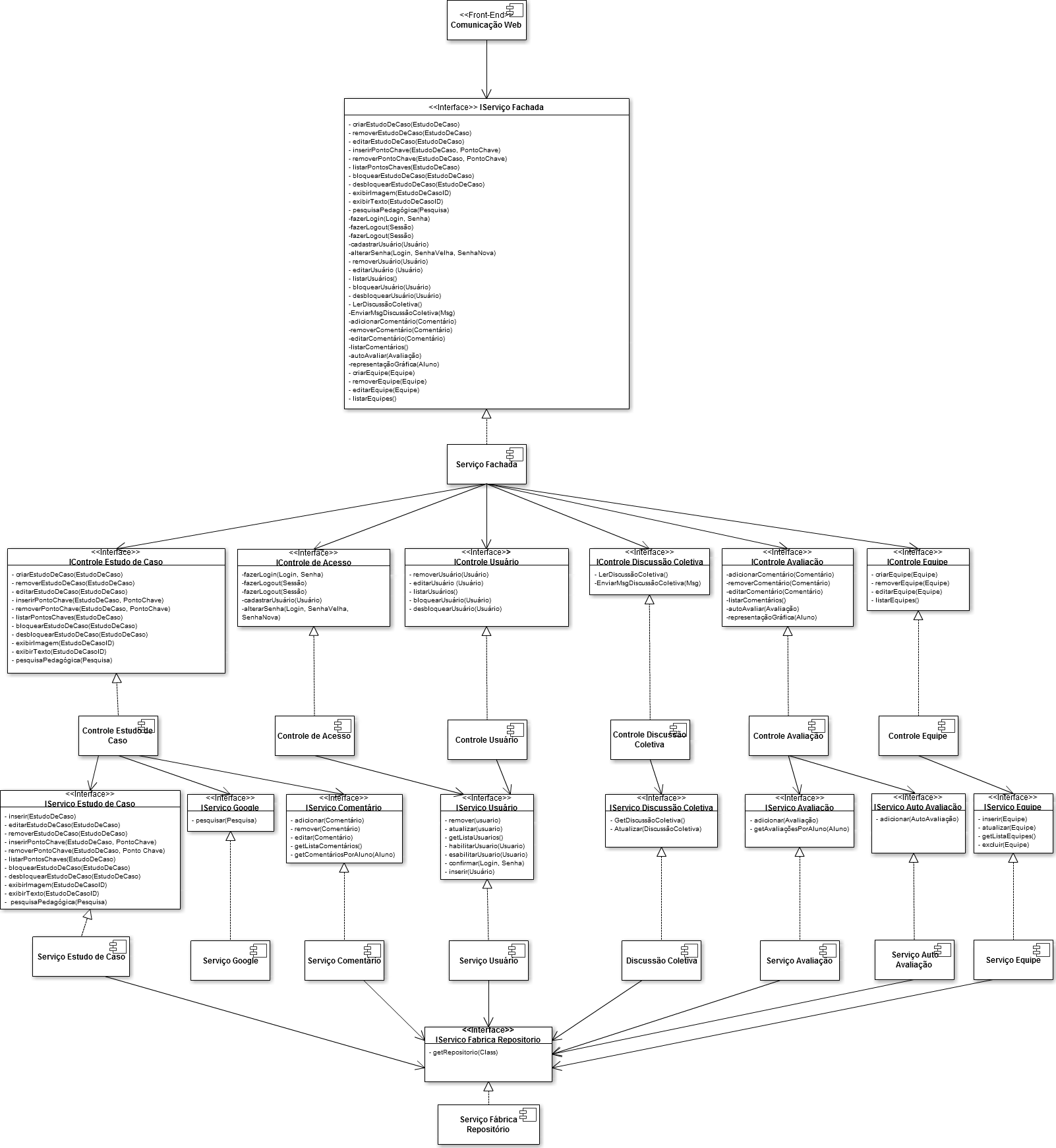 Projeto detalhado de Front-EndLogon - Classes
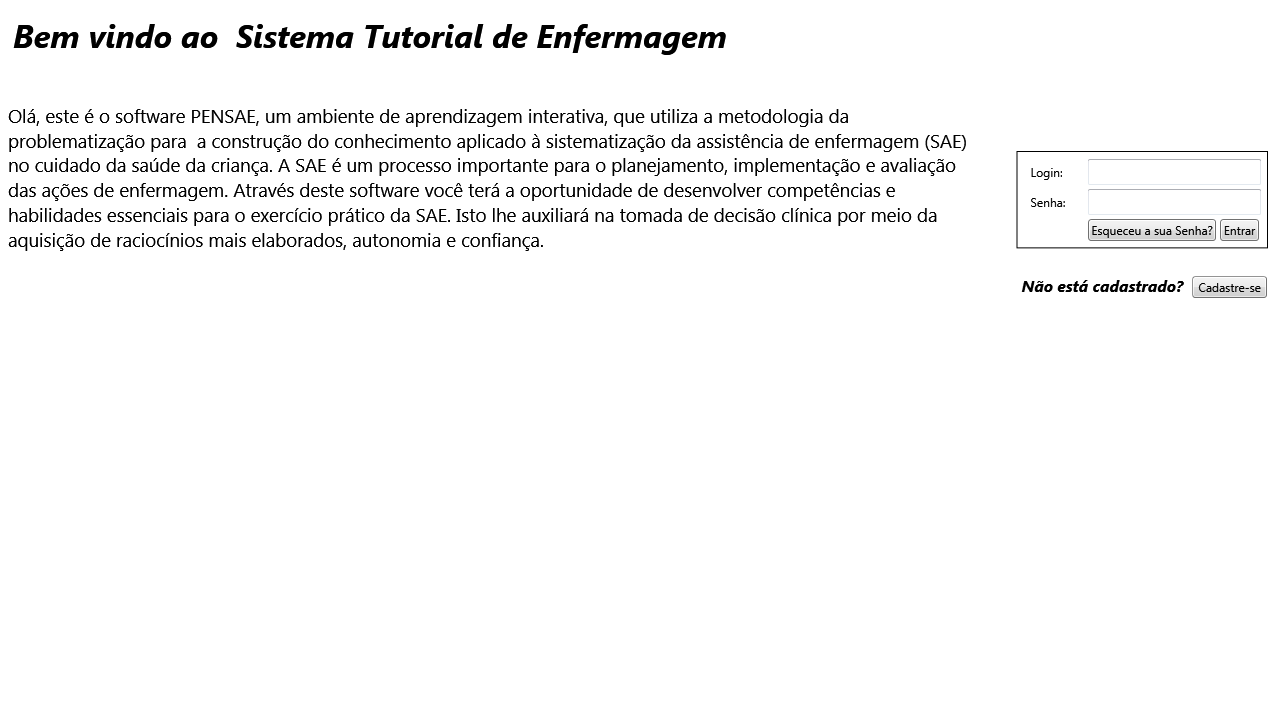 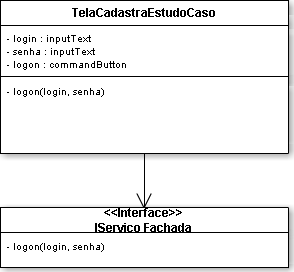 Projeto detalhado de Front-EndLogon - Sequência
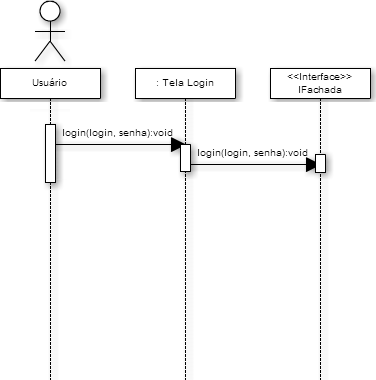 Projeto detalhado de Front-EndCadastrar Estudo Caso - Classes
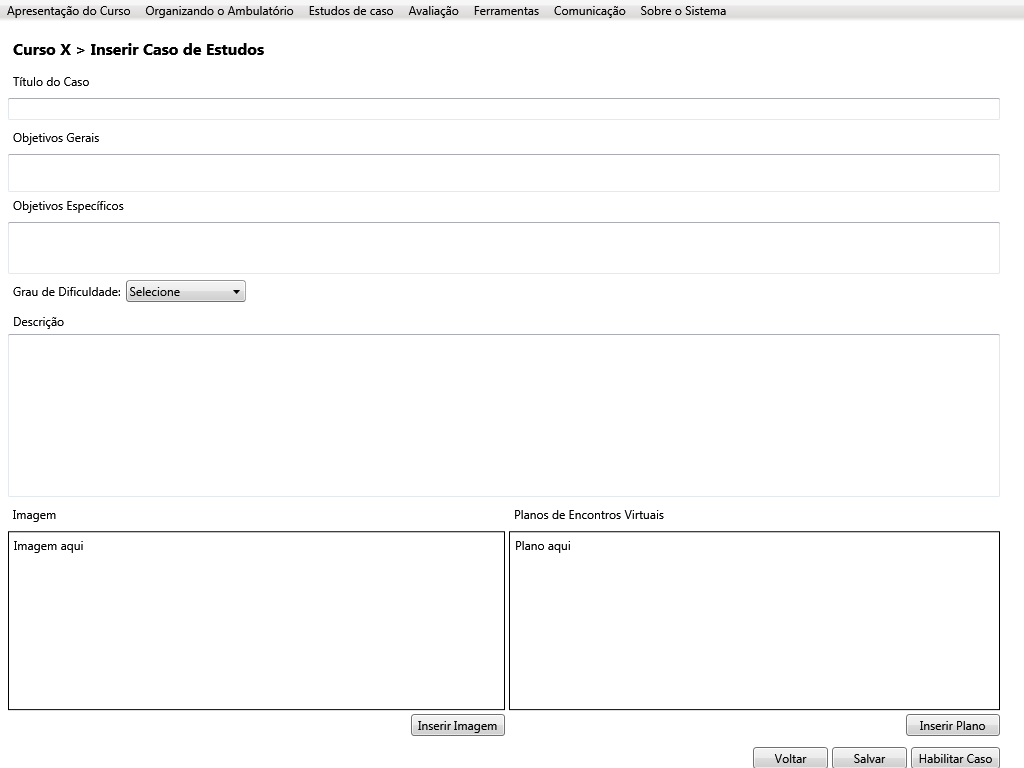 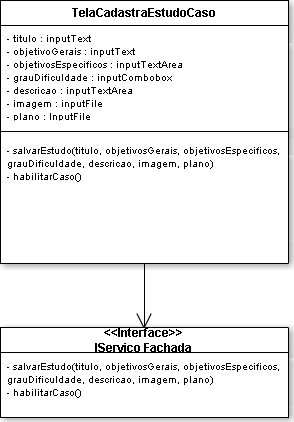 Projeto detalhado de Front-EndCadastrar Estudo Caso - Sequência
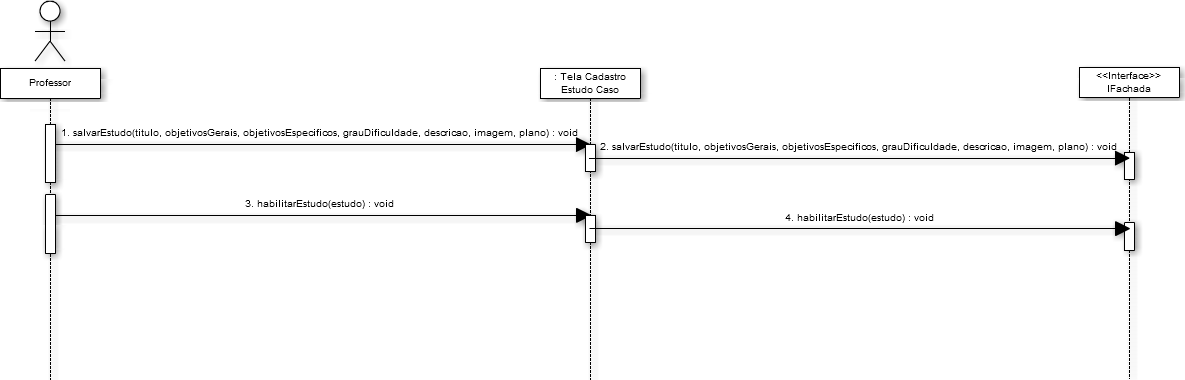 Projeto detalhado de Front-EndBuscar Material Pedagógico - Classes
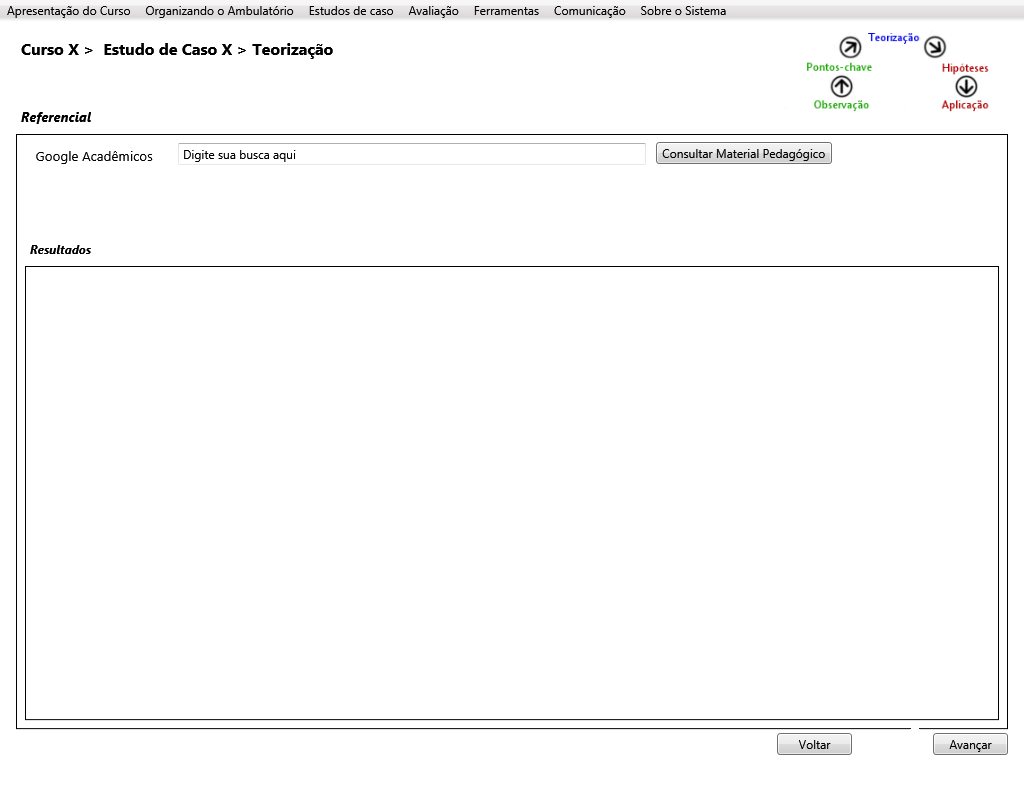 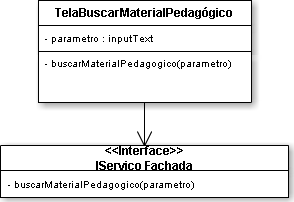 Projeto detalhado de Front-EndBuscar Material Pedagógico - Sequência
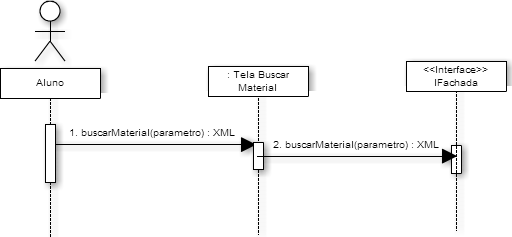 Projeto detalhado de Back-End - Classes
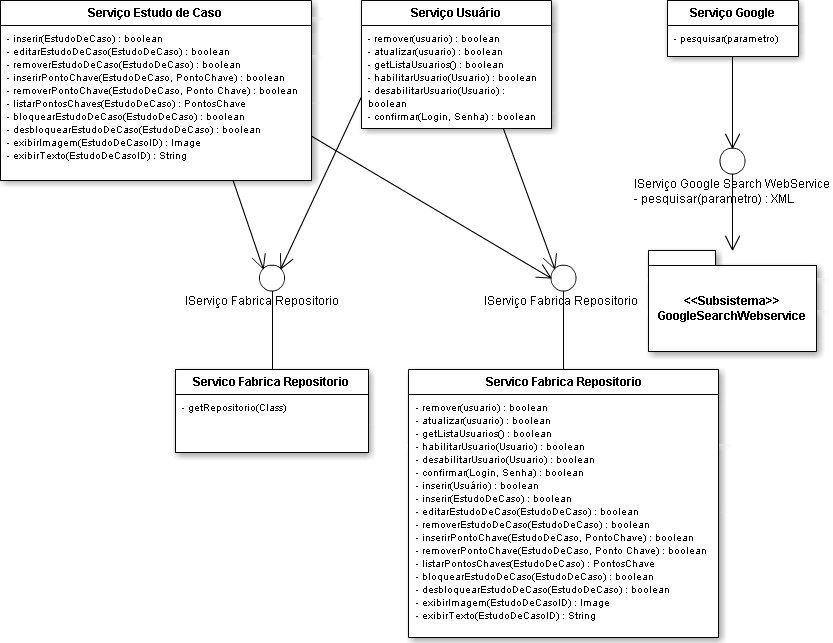 Projeto detalhado de Back-End – Sequência – Serviço Estudo Caso
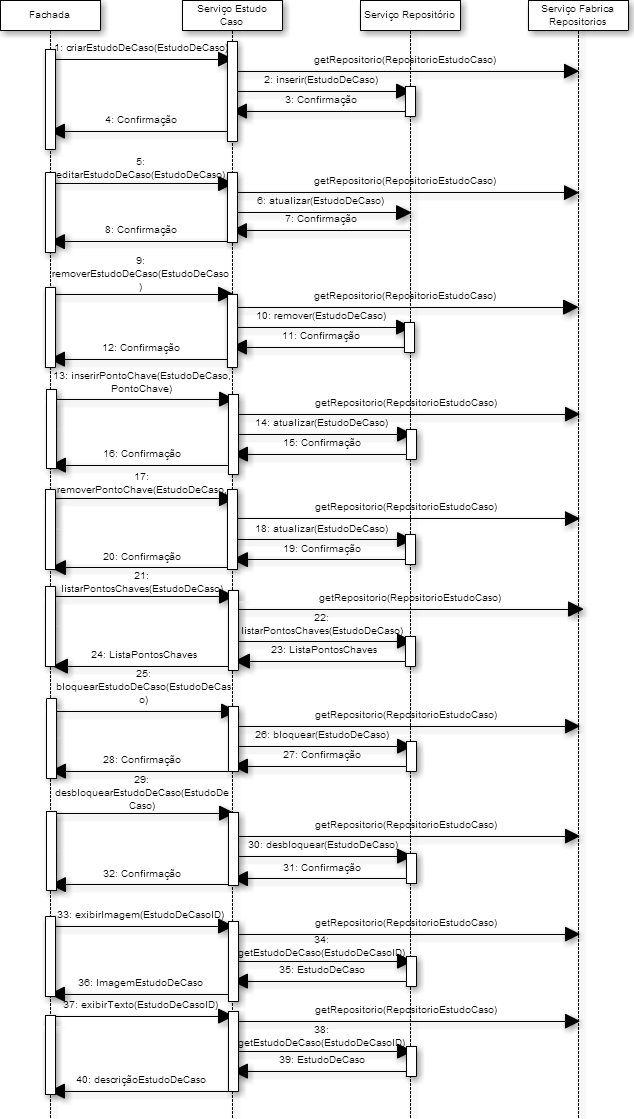 Projeto detalhado de Back-End – Sequência – Serviço Google
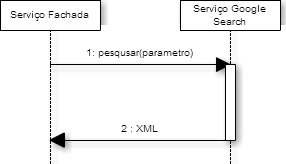 Projeto detalhado de Back-End – Sequência – Serviço Estudo Caso
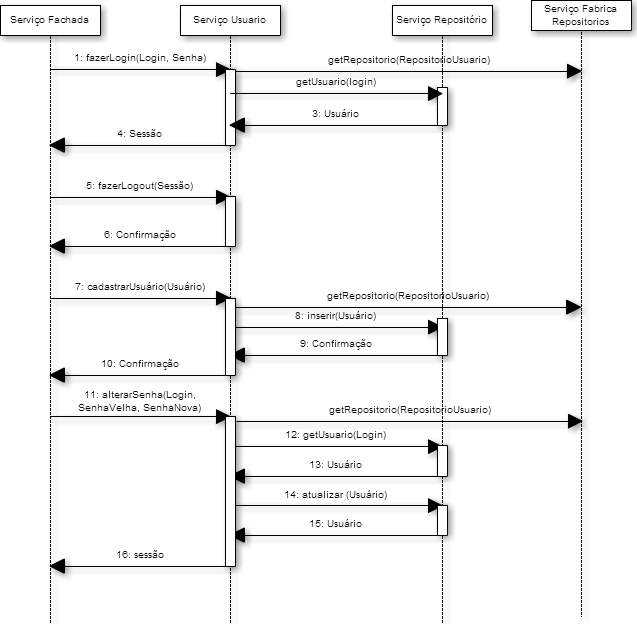